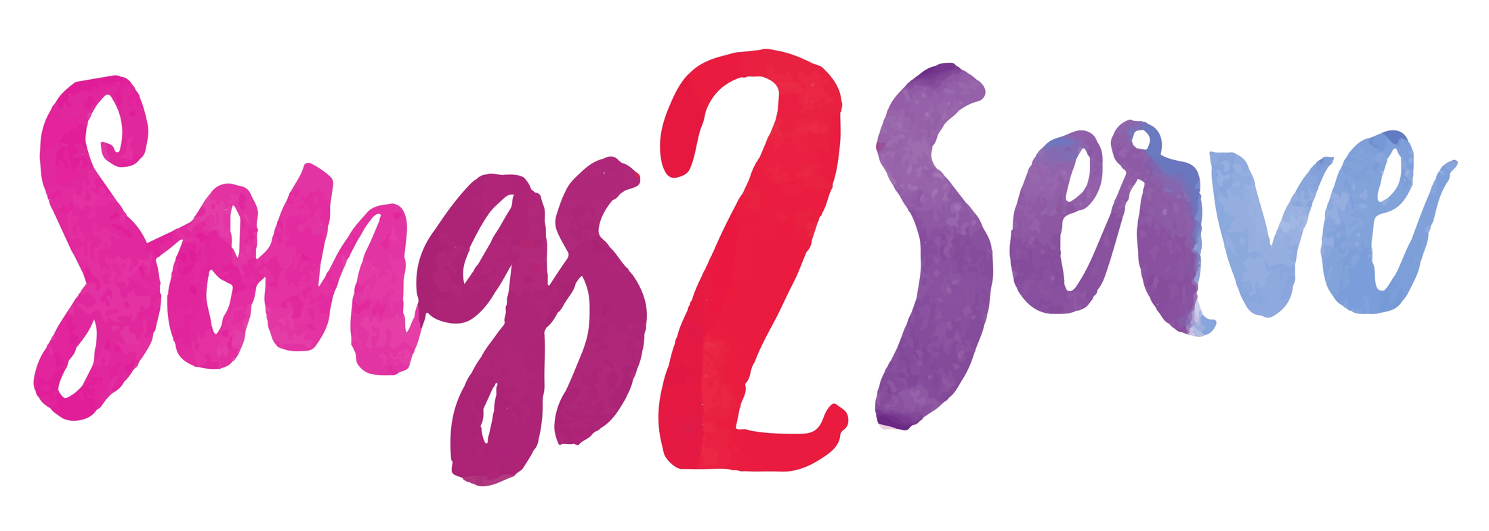 Yeshu tera Naam
Words and music by Yeshua Ministries
English translation: Ilse Roskam
येशु तेरा नाम सबसे ऊँचा है -4

Yeshu tera Naam sabse ooncha hai (x4)




(Jesus Your Name is above anything else)
Hindi
Hindi
जिस नाम में है मुक्ति
जिस नाम में है शक्ति

Jis Naam me hai mukti
			Jis Naam me hai shakti

(Your Name means Salvation, Your Name means Power)
Hindi
जिस नाम में है शांति
देता वो नाम चंगाई

Jis Naam Me hai shanti
Deta voh Naam changai


(Your name is peace and needs to be worshiped)
Hindi
जिस नाम में है ज़िन्दगी
येशु है वो नाम

Jis Naam me hai zindagi
Yeshu hai wo Naam


(His Name means life, Jesus is the Name)
Hindi
जिस नाम में है बंदगी
येशु है वो नाम

Jis Naam me hai bandagi
	Yeshu hai wo Naam


(His Name means healing, Jesus is the Name)
येशु तेरा नाम सबसे ऊँचा है -4

Yeshu tera Naam sabse ooncha hai (x4)



(Jesus Your Name is above anything else)
Hindi
Hindi
बीमारी से गरीबी से
श्रापों से है छुडाता


Bimari se, garibi se
Shrapon se he chudatha 
	


(Saviour of the sick, poor, and cursed sinners)
Hindi
वो नाम है जो अंधो को
रौशनी भी है देता

Vo Naam he jo andhon ko
Raushni bhi he deta
	

(The name that gives sight to the blind)
Hindi
जिस नाम में है ज़िन्दगी
येशु है वो नाम

Jis Naam me hai zindagi
Yeshu hai wo Naam


(His Name means life, Jesus is the Name)
Hindi
जिस नाम में है बंदगी
येशु है वो नाम

Jis Naam me hai bandagi
	Yeshu hai wo Naam



(His Name means healing, Jesus is the Name)
येशु तेरा नाम सबसे ऊँचा है -4

Yeshu tera Naam sabse ooncha hai (x4)




(Jesus Your Name is above anything else)
Hindi
English
Jesus is the name, name above all names 4x
English
In your name there is salvationIn your name there is great powerIn your name we find the perfect peaceYour name brings healing here
English
In your name there's life, e-ternally,
Jesus is your name
For your name we praise you … endlesslyJesus is your name
English
Jesus is the name, name above all names 4x
English
You're the Saviour of the sick and poor
Of cursed ones left behind
You're the Saviour that enlightens us
Gives sight back to the blind
English
In your name there's life, e-ternally,
Jesus is your name
For your name we praise you … endlessly
Jesus is your name
English
Jesus is the name, name above all names 4x